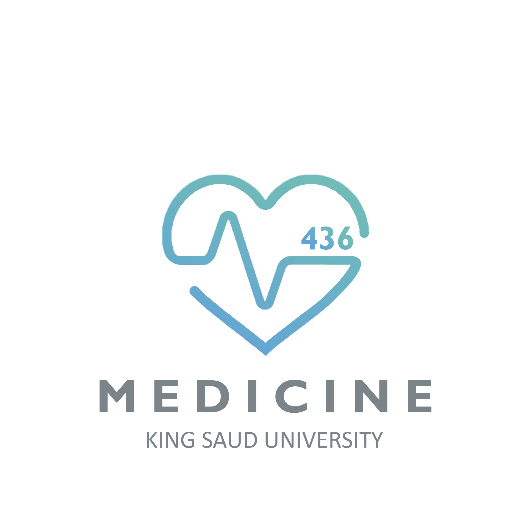 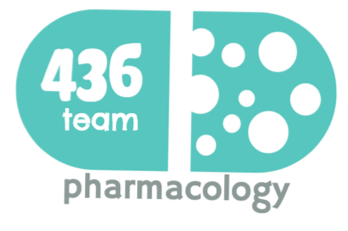 1: Drug Affecting Erectile Dysfunction
Objectives
Revise the haemodynamic changes inducing normal erection
Interpret its different molecular control mechanisms
Define erectile dysfunction [ED] and enumerate its varied risks
List drugs inducing ED and reflect on some underlying mechanisms
Correlate drugs used in treatment of ED to the etiopathogenesis 
Classify oral 1st line therapy relevent to; Mechanism / Utility / ADRs
Compare the pharmacological difference of PDE5 inhibitors
Study the  transurethral, intracavernous or topical 2nd line therapies; Mechanism / Utility / ADRs  
Enumerate lines of treatment of priapism
Color index
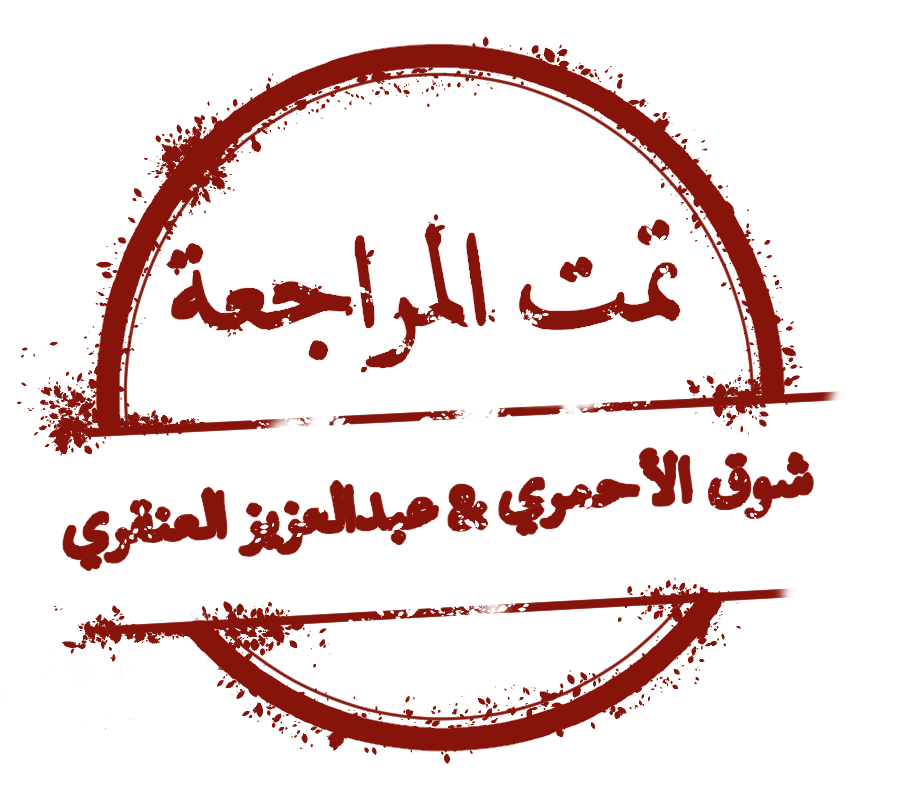 Doctors’ notes
Drugs names
Extra information and further explanation
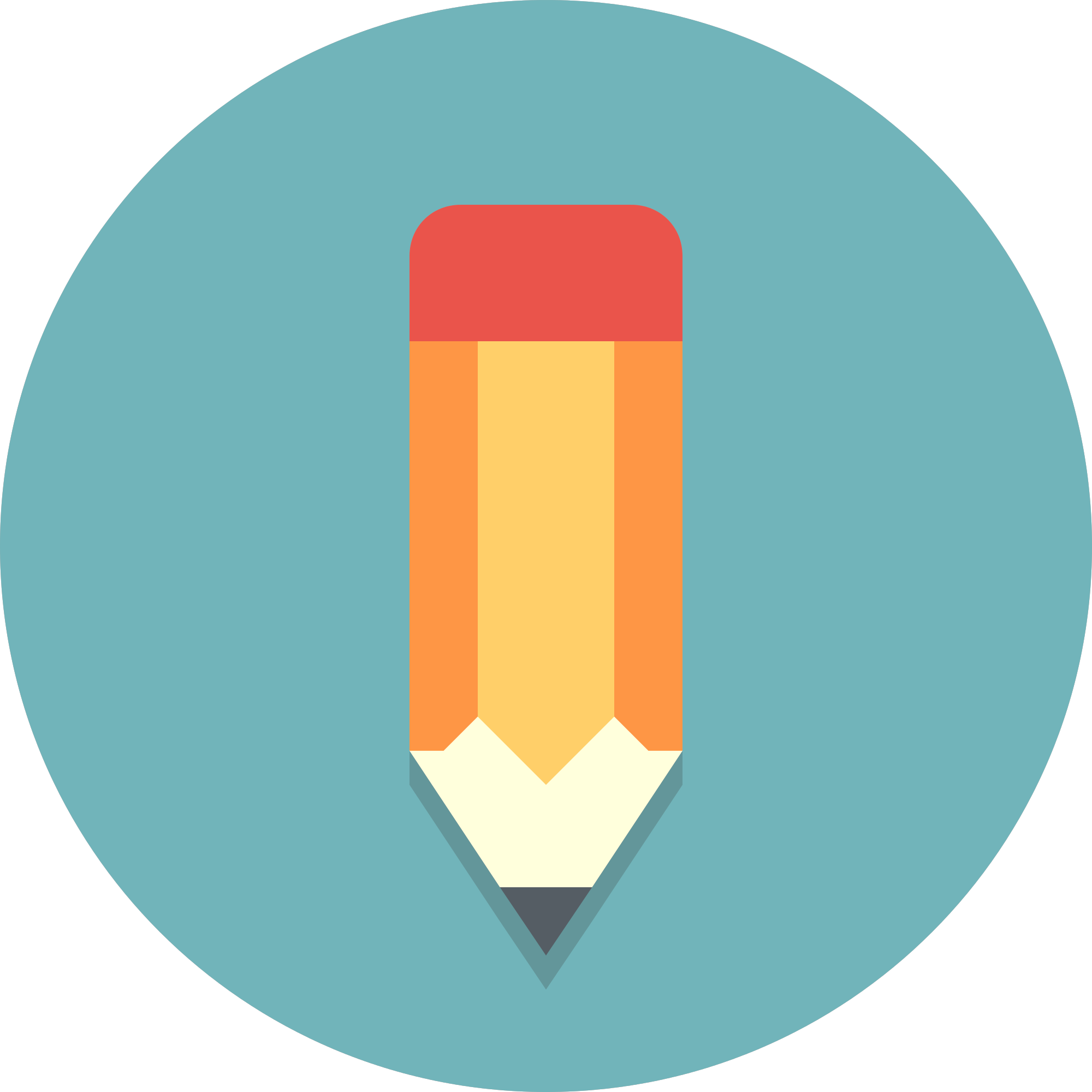 Kindly check the editing file before studying this document
Important
Mnemonics
Recall
Adrenergic receptors
هذي المحاضرة راح نتكلم كثير عن الأوعية الدموية وتأثير هذي المستقبلات عليها:
بالنسبة لمستقبلات α1 هذي راح يسوون عندي انقباض للأوعية الدموية، فلما نستخدم أدوية تسكر هذي المستقبلات معناته راح يصير عندي أيش؟ بالضضضبط ارتخاء للأوعية الدموية
مستقبلات α2 موجودة على الخلايا العصبية، هي راح تمنع إفراز الناقلات العصبية (زي نورابينيفرين والدوبامين) فبالتالي بتقلل عندي arousal، طيب لو جبنا أدوية تسكرها أيش راح يصير عندي؟ زيادة إفراز الناقلات العصبية بالتالي arousal 
مستقبلات β2 وهم موجودين على أعضاء كثير منها الأوعية الدموية، وظيفتهم يسوون ارتخاء للأوعية الدموية، إذا سكرنا هذي المستقبلات أيش راح يصير؟ انقباض للأوعية الدموية
Methyl-dopa
Mechanism of action:
Decrease dopamine release by forming methyl dopa
Acts centrally as α2 receptor agonist to inhibit NE release
في خلال تصنيع الدوبامين المفترض بعدين يتحول إلى نورابينيفرين، هذا الدوا يحول لي الدوبامين إلى ميثايل دوبا بالتالي يقل عندي الدوبامين و نورابينيفرين
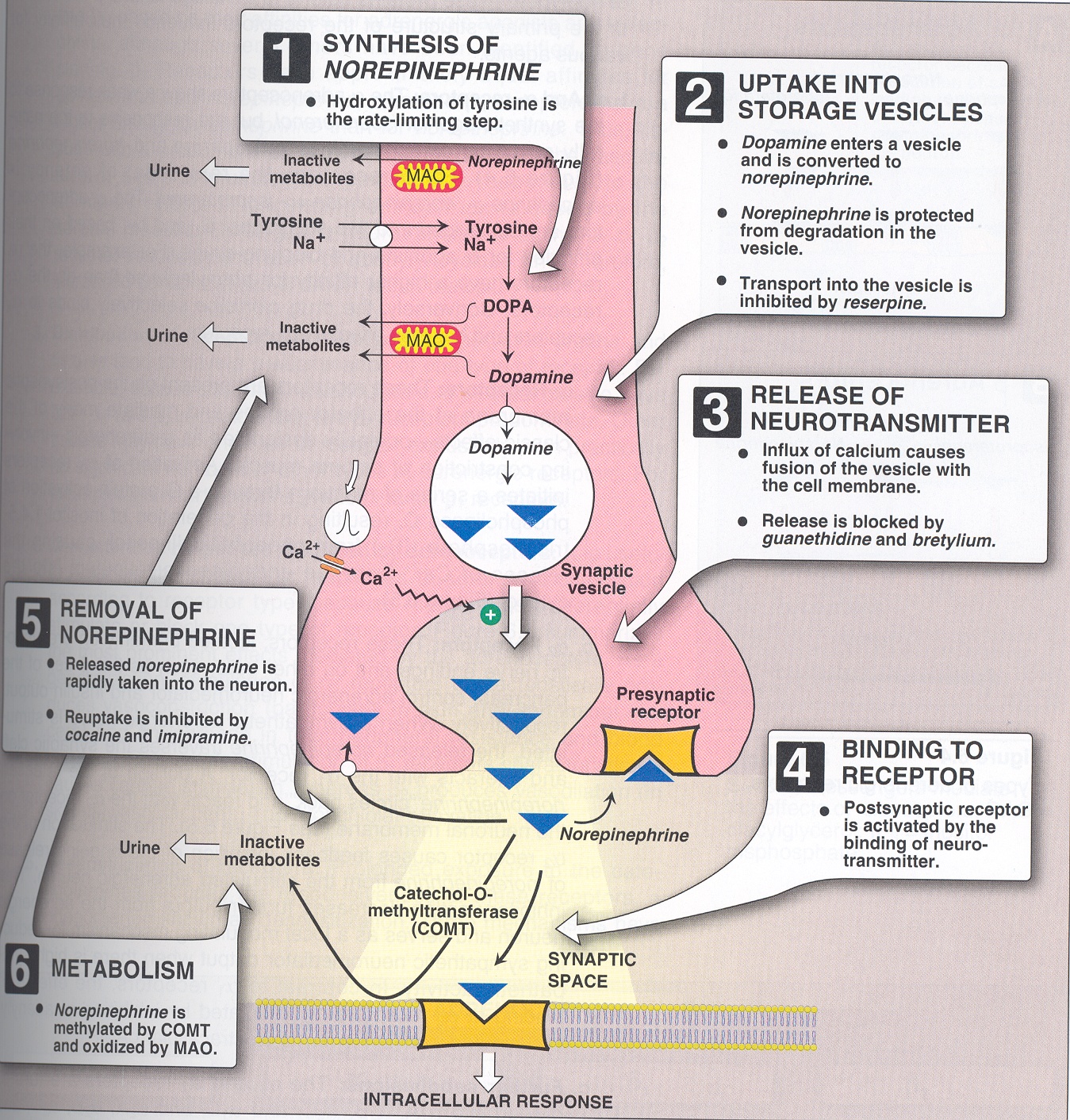 Pathophysiology of Erection*
Stages
When does erection occur? it occurs when the amount of blood rushing to the penis is greater than the amount of blood flowing from it
A normal erection relies on the coordination:
Vascular (blood vessels)
Neurological
Hormonal
Psychological (self psychosis)
Stimulation
An erection can occur following direct*:
Genital stimulation
Auditory or visual stimulation
Aspects that contribute to the influx of blood to the penis
*خلونا نتفق أول إن erection يصير عن طريق تحفيز الدماغ ” arousal” عن طريق محفز سمعي أو نظري فيفرز الدوبامين ويتحفز الدماغ ويروح يرسل إشارات عن طريق parasympathetic للأعصاب اللي تغذي penis، هذي الإشارات راح تسبب زيادة تدفق الدم لpenis، ليش؟ لأن parasympathetic  يسوي انبساط للشرايين، يعني عشان يصير erection نحتاج نسوي vasodilatation
بشكل عام نقدر نسوي vasodilatation عن طريق: ١- إغلاق مستقبلات الفا١ الموجودة في عضلات الشرايين الملساء أو ٢- عن طريق إغلاق باثواي راح نشرحه في السلايدات الجايه 
Erectile Dysfunction
Erectile dysfunction: Persistent or recurrent inability to attain (acquire) & maintain (sustain) an erection (rigidity) sufficient for satisfactory sexual performance
Impotent
Definition: is reserved for those men who experience erectile failure during attempted intercourse more than 75 % of the time.
Prevalence: Endothelial Dysfunction  Commonest Cause (cases of Endothelial Dysfunction)







Other causes: collected in monic IMPOTENTCE
اللي بالأحمر مهمة
Drugs Adversely Causing ED
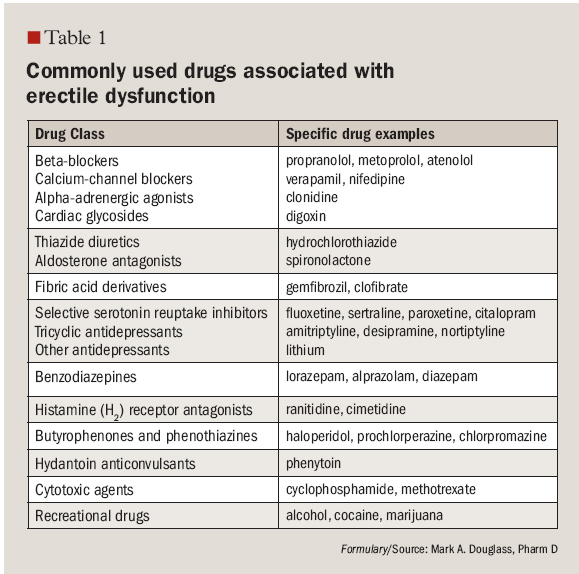 دي بس أقروها
SSRI and other Anti-depressant drugs are the most common class of drugs which cause ED in male.
Anti-hypertensive
Anti-androgen (Decrease the Desire)
وصلنا نهاية  (Finasteride=Final=end)الطريق خلاص ما فيه رجعه منه (irreversible)
Habituating Agent
Drugs Treat ED
Peripheral
Central
Androgens
(Testosterone) ↑ desire
selective PDE5 inhibitors
Oral
transurethral1
Topical1
Intracavernosa1
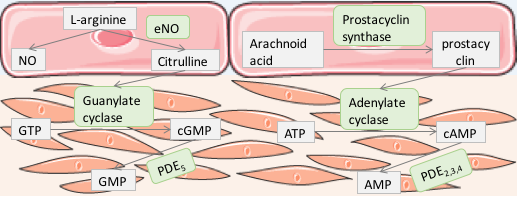 Alprostadil
Sildenafil
Phentolamine
Papaverine
Alprostadil
Apomorphine
(dopamine agonist)
( ↑ arousal)
Vardenafil
Yohimbine
Minoxidil
Papaverine
المقصود من الصورة إن عندنا مادتين يطلعون من الإندوثيليم حقت الشرايين وهم: (١) NO (٢) prostacyclin وهم يطلعون خلال sexual activity، بيروحون للعضلات الملساء ويحفزون أنزيمات وهم: (امشوا مع الصورة عشان يسهل عليكم الفهم)
أ- NO يحفز انزيم اسمه GC اللي بيعطيني cGMP هذا لحاله بسوي vasodilation بس يجي بعدين انزيم ثاني يكسره اسمه PDE5  وبيحول cGMP إلى GMP
ب-  prostacyclin راح يحفز انزيم اسمه AC “تونا دارسينه في الإندوكراين ياويلكم لو نسيتوه  ” هذا الأنزيم يعطيني cAMP اللي بيسبب vasodilation بعدين انزيم ثاني يكسره  اسمه  PDE2,3,4 بيحول cAMP إلى AMP
بالمختصر: عشان أسوي ارتخاء للعضلة أحتاج cAMP or cGMP وهم بعدين بيتكسرون ويتحولون إلى GMP و AMP طیب المشكلة عندنا في ھذي المحاضرة إن العضلة منقبضة فما فيه دم يوصل لذلك نحتاج نسوي vasodilation 2 عشان يوصل الدم بكمية كبيرة، لذلك أبغى أزود شغل الأنزيم (AC+ GC) اللي يعطيني المادة المسببة لارتخاء العضلة (cGMP + cAMP) أو بنمنع الأنزیمات اللي تكسر هذي المواد.
Tadalafil
Trazodone
Phentolamine
Nitroglycerine
Avanafil
Korean Ginseng
1 These way are more favorable to decrease the affect of systemic affect ( e.g. lead to sever hypotension  angina ) 
2 So vasodilatation mechanism is so important in sexual life and the way to maintain it by keep exercising to increase blood flow to all of your body even it help to improve memory
Selective PDE5 Inhibitors
Nafil = Number five
ADRs of PDE5 Inhibitors
Major common ADRs:
Tadalafil
Sildenafil
Vardenafil
15
14
10
Headache
Most of them have these because they are all vasodilation
11
12
3
Flushing
Congestion
Rhinitis
Congestion
Nasal
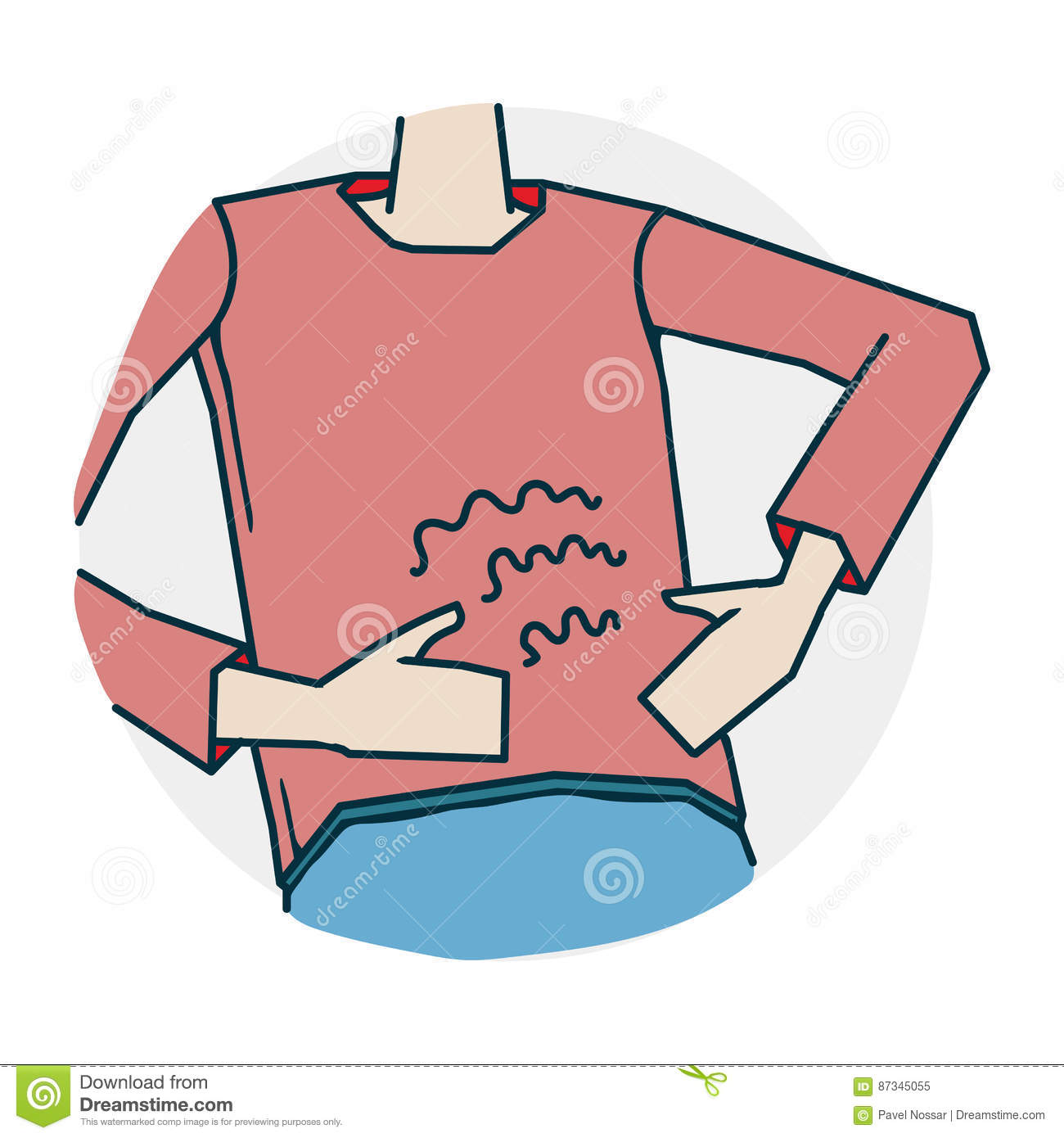 3
7
15
Dyspepsia
< 2
4
Bc It acts on PDE6: Photoreceptor.
السلايدز Sildenafil الزرقاء دايم تعمي العين
Abnormal vision
Tadalafil تدل الطريق ؟  تكسر ظهري ورجلي وأنا أدور
-
-
5
Tadalafil; Adal is infertile
Myalgia & Back pain
-
-
Less than (?)
Vardenafil يوم شفت الفأر وقف قلبي من الخوف
Sperm functions
Major less common: 
IHD & AMI: patients on big dose or on nirates 
Hypotension: patients on α-blockers  than  other antihypertensives (as nitrate is contraindication)
Bleeding: epistaxsis (bleeding from nose # in blood disorder)…..etc.
Priapism: if erection lasts longer than 4 hours → emergency situation
Major rare ADRs:
Ischemic Optic Neuropathy: can cause sudden loss of vision or herring loss
Hearing loss
With high selective PDE5 the adverse effects is less (ADRs depend on the selectivity)
Increase
-
-
Q-T prolongation
Selective PDE4 Inhibitors
Oral Drugs to Treat ED
أنا آدري إنك تبي(ترغب)
أبو المورفين مسوي فيها إثارة
Topical Drugs to Treat ED
Combination:
20% Papaverine (Direct smooth muscle relaxant): increase cAMP + cGMP
2%   Minoxidil (antihypertensive): NO donner + K  channel opener
2%   Nitroglycerine: a drug absorption enhancers
Disadvantage:
Low efficacy / No FDA approval
Female Partner can develop hypotension, headache, due to vaginal absorption.
Transurethral Drugs to Treat ED
Intracavernosal Drugs to Treat ED
Treatment of Priapism
Priapism: A medical emergency (if erection lasts longer than 4 hours)
Treatment:
Aspirate blood to decrease intracavernous pressure.
Intracavernous injection of Phenylephrine (local α1 agonist) ⟶ Detumescence
Summary
Drugs used in treatment of ED
Selective PDE5 Inhibitor.
Sildenafil, Vardenafil, Tadalafil, Avanafil
Inhibit PDE5 which prevent breakdown of cGMP.
They don’t affect libido (don’t produce NO)
It target multiple tissues in the body
Used as treatment in Erectile dysfunction, Pulmonary hypertension and BPH
ADRs:
Headache, flushing, nasal irritation
Abnormal vision, more with Sildenafil
Myalgia, back pain and decreased sperm function with Tadalafil
QT prolongation,  prolonged with vardenafil
IHD and AMI, Bleeding; epistaxis, Priapism.
Ischemic Optic Neuropathy, hearing loss (both rare)
C.I:
Patient using nitrate
Hypersensitivity to drug.
Patients with history of AMI, stroke or fatal arrhythmias
Precautions:
With alpha blocker, hepato/renal insufficiency.
Retinitis pigmentosa.
With Quinidine, procainamide, amiodarone
Dose adjustment when using drugs that have interaction on hepatic liver microsomal enzymes
oral drugs
Testosterone: given to those with hypogonadism or hyperprolactinemia for promotion of desire.
Apomorphine: A dopamine agonist on D2 receptors, safe with nitrate. Given if PDE5 is contraindicated.
ADRs: Nausea, headache, and dizziness
Oral phentolamine: α1 blocker / debatable efficacy.
Trans-urethraloral (Alprostadil): Prostaglandin E1 analogue 
ADRs: Variable penile pain Urethral bleeding, infection.
Vasovagal reflex, Hypotension and priapism.

Intra-cavernosal (Alprostadil, Papaverine, Phentolamine)

Topical (20% Papaverine, 2% Minoxidil, 2% Nitroglycerine) Female Partner can develop:  Hypotension, headache because of vaginal absorption.
Treatment of Priapism:
Aspirate blood to decrease intracavernous pressure
Intracavernous injection of Phenylephrine (α1 agonist)
MCQs
Q1: Which of the following statements is CORRECT regarding the mechanism of action of phosphodiesterase-5 (PDE-5) inhibitors? 
PDE-5 inhibitors increase prostaglandin production. 
PDE-5 inhibitors enhance the effect of nitric oxide. 
PDE-5 inhibitors cause vasoconstriction of the erection chamber. 
PDE-5 inhibitors antagonize cyclic GMP. 

Q2: A patient who is taking a PDE-5 inhibitors for ED, is diagnosed with angina. Which of the following antianginal medications would be of particular concern in this patient? 
A. Metoprolol.          B. Diltiazem.             C. Amlodipine.             D. Nitroglycerin. 

Q3: Which of the following BEST describes the mechanism of action of alprostadil? 
Alprostadil blocks cGMP.    
Alprostadil blocks nitric oxide. 
Alprostadil increases PDE-5. 
Alprostadil increases cAMP. 

Q4: Alprostadil is administered locally. Which of the following is CORRECT regarding local administration of alprostadil? *
Local administration of alprostadil allows for low systemic absorption. 
Local administration of alprostadil increases the chance of drug interactions. 
Local administration of alprostadil is accomplished by way of a cream. 
Local administration of alprostadil causes changes in color vision. 

Q5:Which of the following is CORRECT regarding finasteride ? 
α reductase inhibitor. 
cause irreversible erectile dysfunction.
Decrease the desire. 
All of them.  

Q6: 39 years old male who has erectile dysfunction, his doctor prescribe to him Viagra. Which of the following is incorrect about Viagra (Sildenafil)** ? 
They block the conversion of cGMP into GMP.
They inhibit PDE-5. 
Pulmonary hypertension 
They affect libido.

Q7: Which one of the following PDE-5 inhibitors may lead to prolonged QT intervals ? 
Sildenafil.           B. Vardenafil.              C. Tadalafil.             D. Avanafil.
* Local administration of alprostadil allows for minimal systemic absorption. This makes alprostadil associated with few drug interactions. Alprostadil is administered by injection or urethral suppository, not a cream. Because there is little systemic absorption, and alprostadil does not affect PDE-6, changes in color vision are not likely. 

** PDE5 inhibitors are ineffective without sexual stimulation. So sexual stimulation is essential to be successful
B
D
D
A
D
D
B
MCQs
Q8: which one of the following drugs need sexual stimulation to be effective in treatment of erectile dysfunction ?
A. Korean Ginseng.               B. Nitroglycerine.               C. Vardenafil.                   D. Papaverine. 

Q9: Which one of the following adverse effects/complications explain the highly contraindication to combine  quinidine with Vardenafil ?
Anaphylactic reaction due to Hypersensitivity to these drugs.
fatal arrhythmias  due to prolonged QT interval. 
Sever hypotension due to potentiated effect. 
Both A & B. 

Q10: A patient who is taking a PDE-5 inhibitors for ED, later he is diagnosed with angina and be treated with Nitroglycerin.  Which of the following medications would be the safest to be used in this patient to treat erectile dysfunction ? 
A. Nitroglycerin .                B. Vardenafil .            C. Phentolamine.                D. Apomorphine. 

Q11: Which one of the following drugs can be safe to be used in combination with PDE-5 inhibitors ? 
Prazosin.                   B. procainamide.     C. Nitroglycerin.                 D. Tamsulosin.     

Q12: Which one of the following PDE-5 inhibitors may lead to visual disturbance due to its action on PDE-6 in photoreceptors ?
Sildenafil.                 B. Vardenafil.           C. Tadalafil.                         D. Avanafil. 

Q13: Which one of the following adverse effects/complications explain the highly contraindication to combine  nitrates with any drug from PDE5  inhibitors class ?
Anaphylactic reaction due to Hypersensitivity to these drugs.
fatal arrhythmias  due to prolonged QT interval. 
Sever hypotension due to potentiated effect. 
Both A & B. 

Q14: 44 years old male came to ER with Priapism persist for 6 hours. Which one of the following drugs is highly recommended in his case ? 
A. Trazodone.                B. Phenylephrine .            C. Phentolamine.                D. Apomorphine. 

Q15: Which one of the following can be used to Treat the Premature Ejaculation in male*** ?
A. Trazodone.                B. fluoxetine.                    C. Phentolamine.                D. Vardenafil.
C
B
D
D
A
C
B
B
*** SSRI and other Anti-depressant drugs are the most common class of drugs which cause ED in male. Also SSRI such as fluoxetine can be used in case of Premature Ejaculation in male
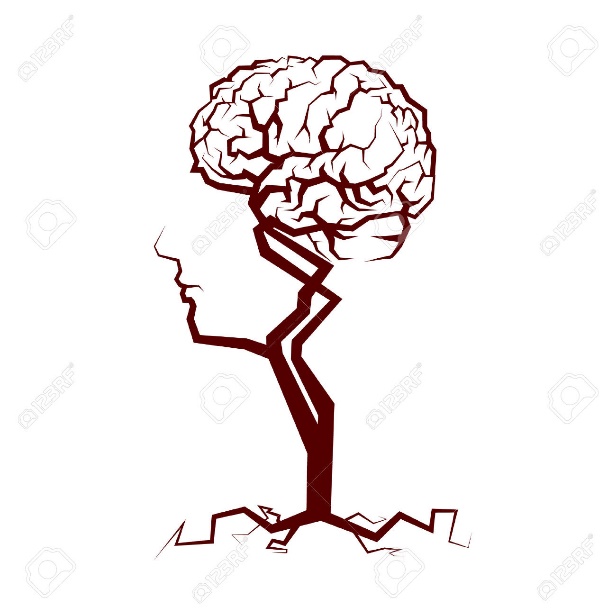 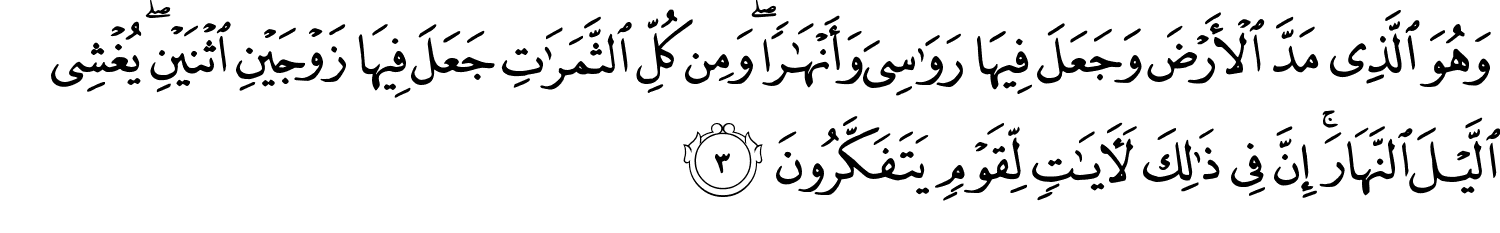 قادة فريق علم الأدوية :
 اللولو  الصليهم                       &     فارس النفيسة
الشكر موصول لأعضاء الفريق المتميزين : 
روان سعد القحطاني
شذا الغيهب
لينا الوكيل
References :
1- 436 doctor’s slides and notes
2- Lippincott Illustrated Reviews: Pharmacology 6th Edition
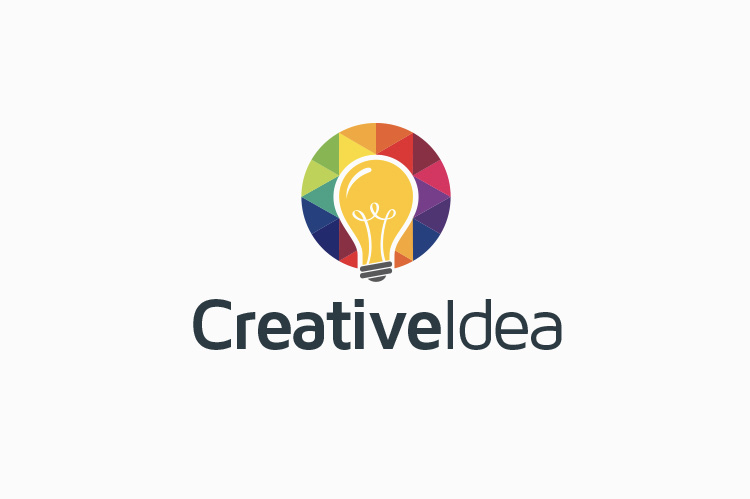 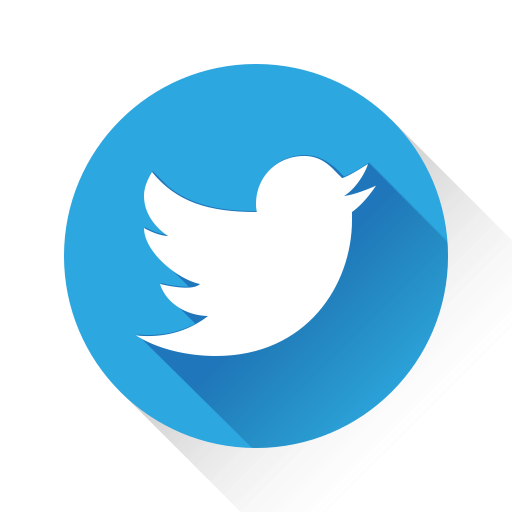 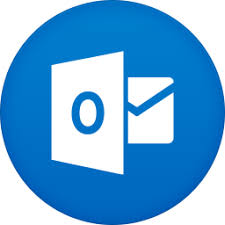 Your feedback
pharma436@outlook.com
@pharma436